CESSDA  Vocabulary Manager
Claus-Peter Klas
Sigit Nugraha
EDDI 2018
Berlin
Outline
What is the Controlled Vocabulary Manager?
Features of CV Manager
Architecture and Technical Infrastructure
Why DDI-FlatDB?
Summary
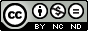 CESSDA Vocabulary Manager
Vocabulary Manager is a tool to manage controlled, hierarchical vocabularies (CVs).
It is a tool that provides the following:
Create, Edit, Review and Publish CVs
CVs Versioning
CVs Language Translation
Import and Export of CVs
Rest endpoint to access published CVs and codes
Vocabulary– Search Site
Search for the Vocabularies.
Filters to narrow the search results.
Each vocabulary is indexed and analyzed to specific language with ElasticSearch.
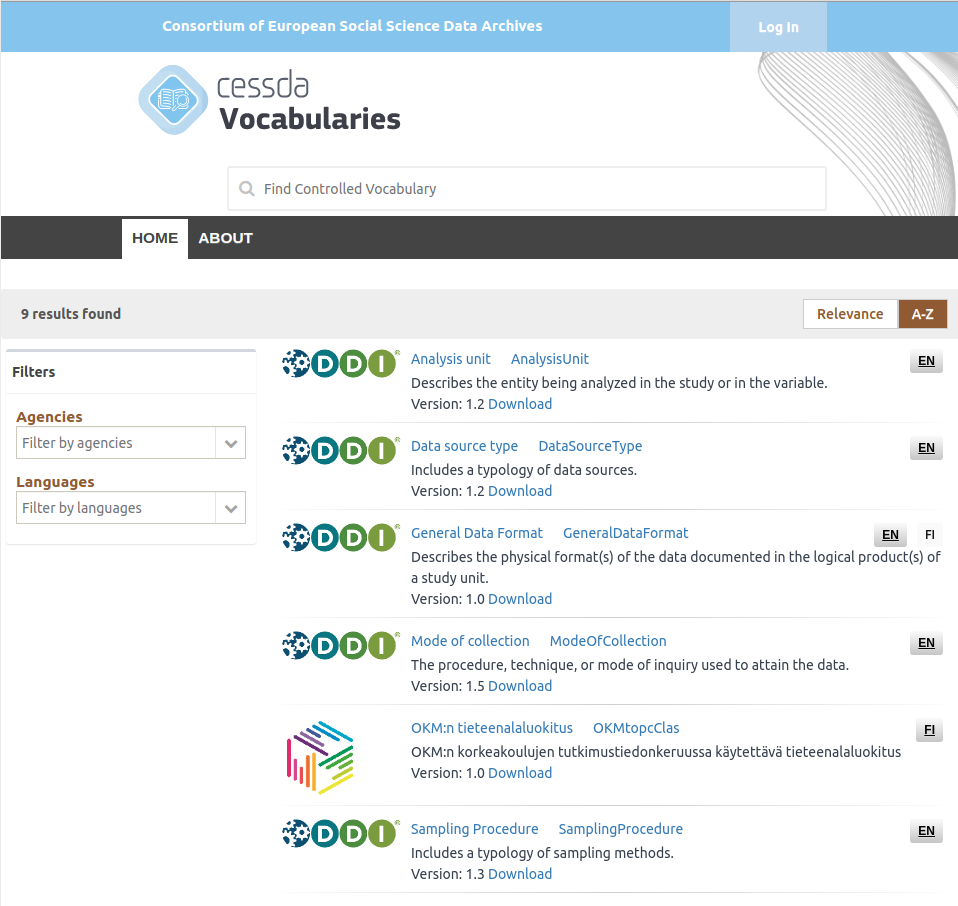 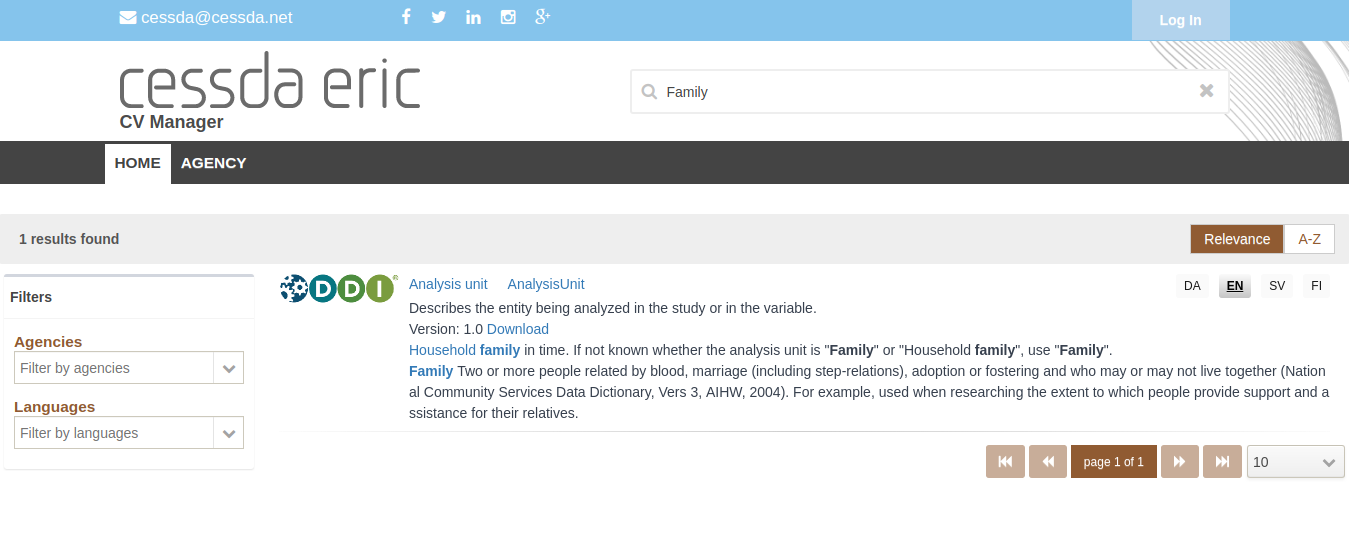 Vocabulary - Details
Details about Vocabulary Information
Details of Code list hierarchy 
Versioning information
Identity and General information
DDI usage information
License and Citation information
Export Vocabulary functionality
SKOS RDF
PDF
HTML
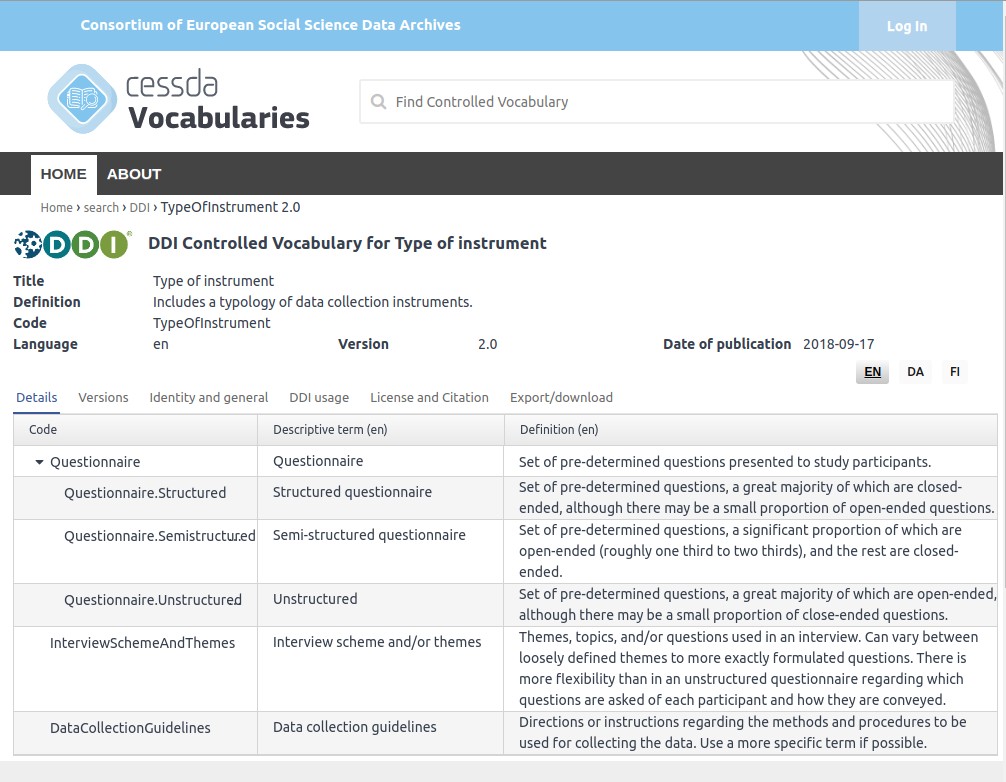 Vocabulary - Translation
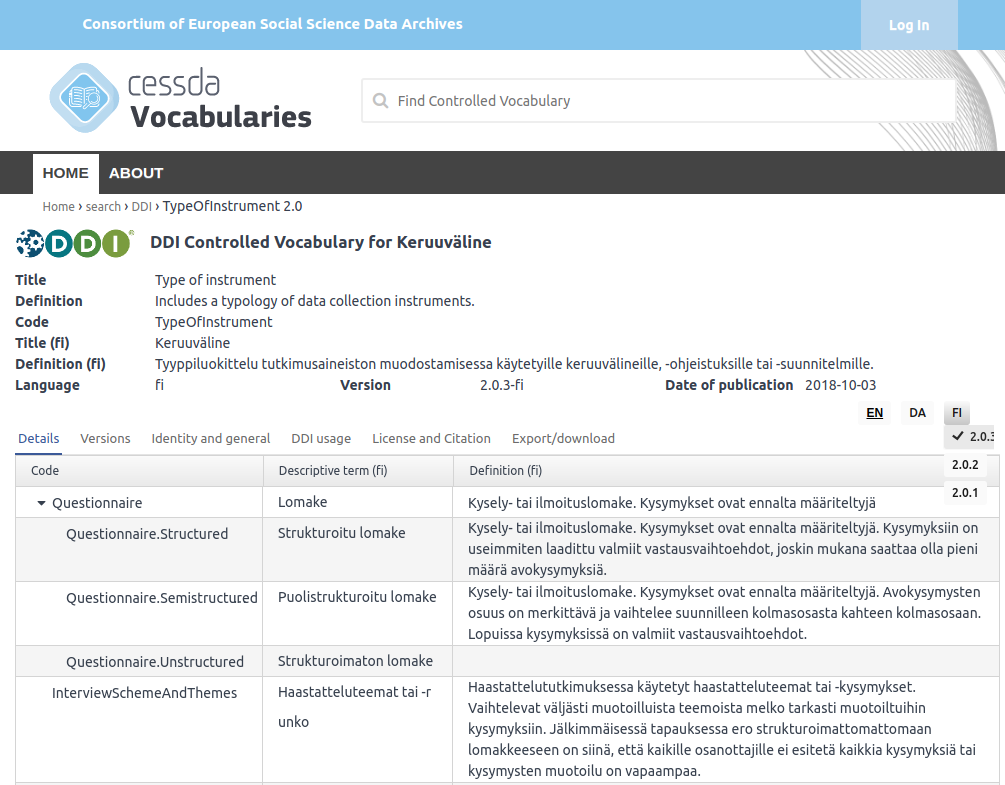 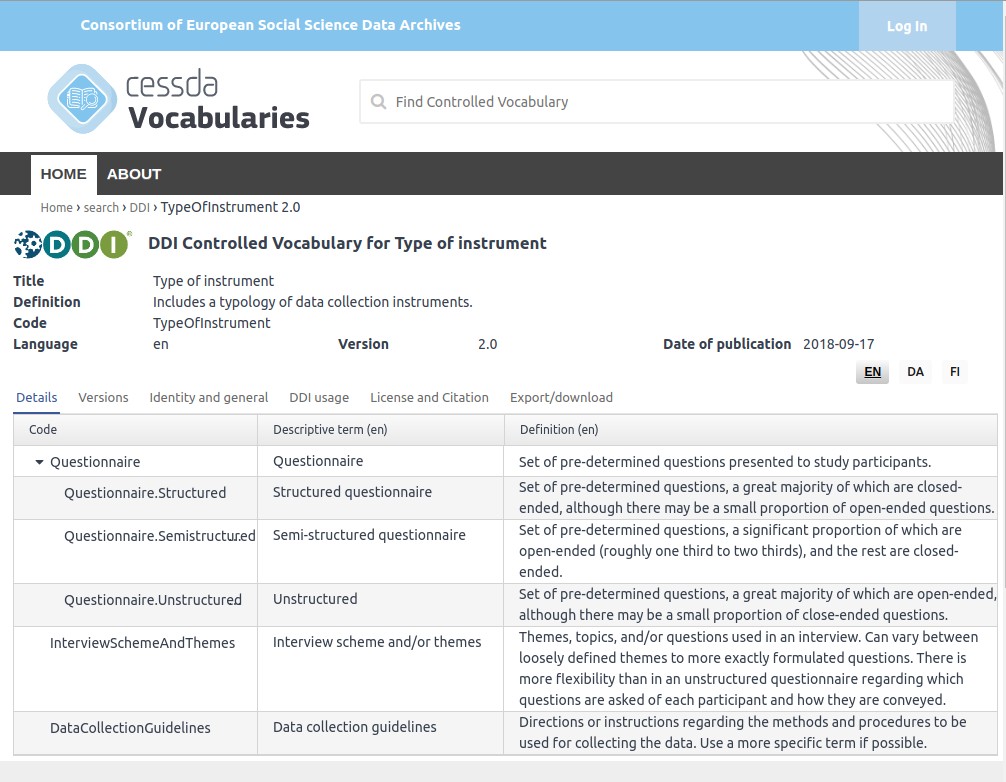 European-wide languages support
Vocabulary - Language-based Versioning
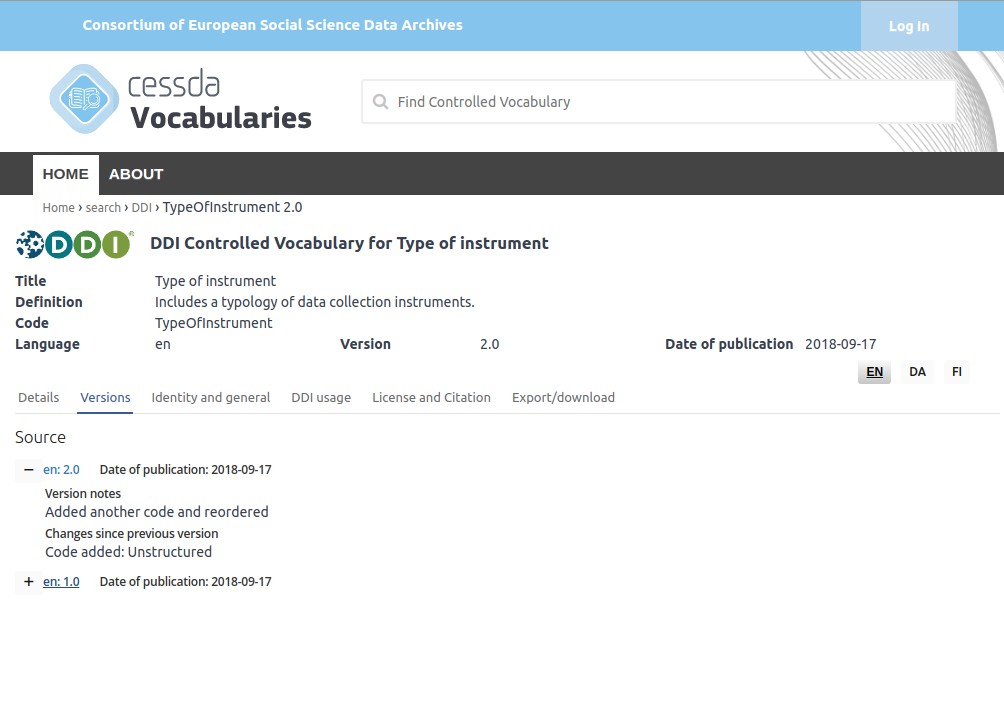 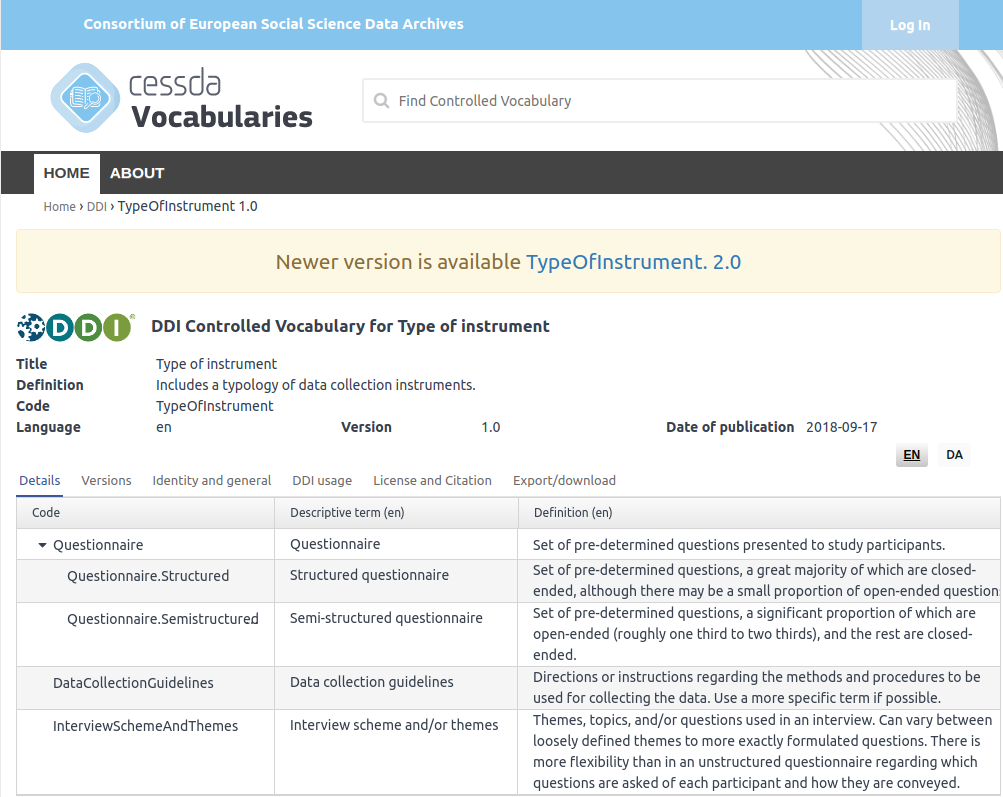 Vocabulary - DDI Usage and other Information
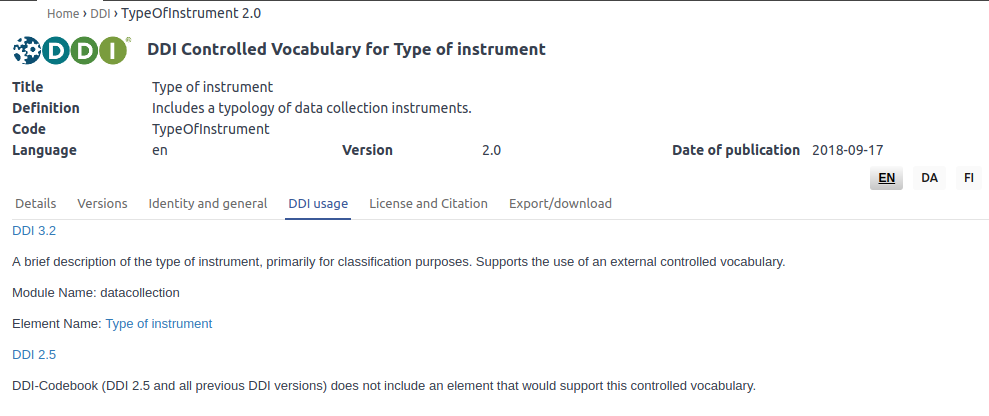 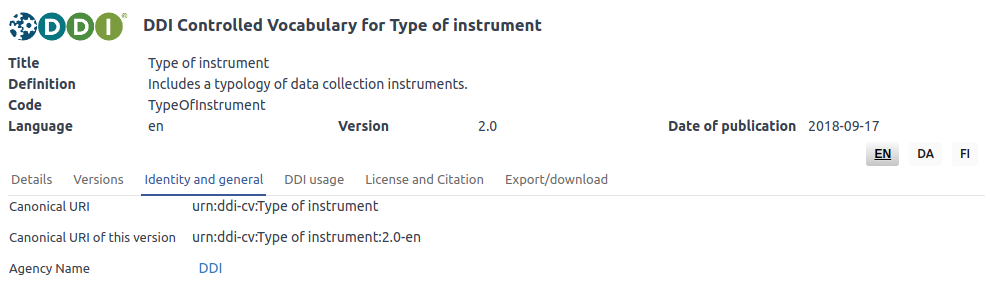 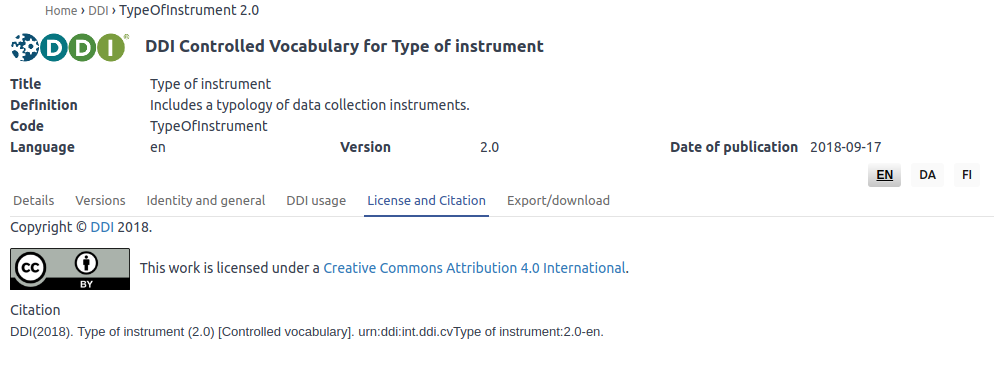 Vocabulary - Export
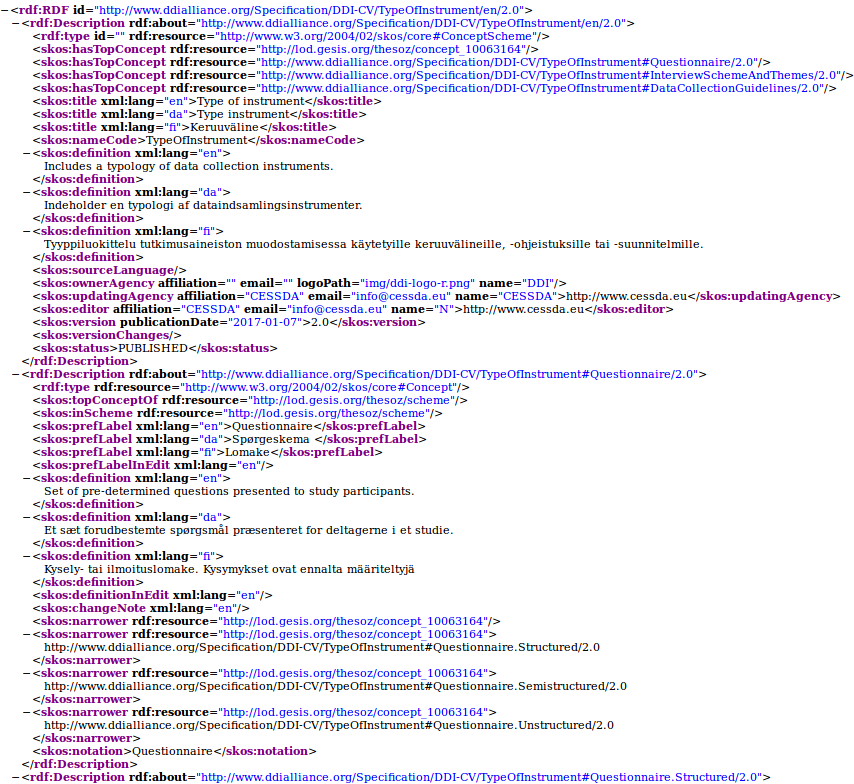 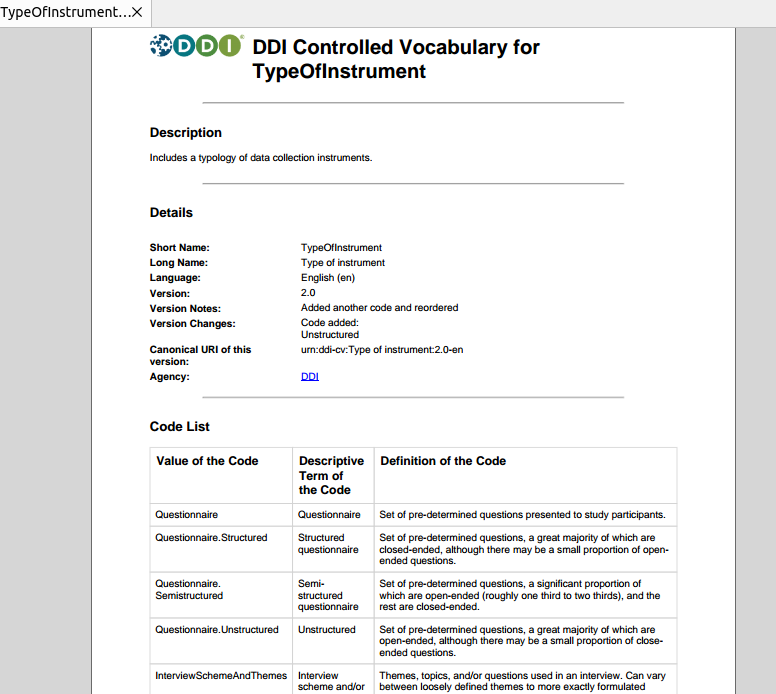 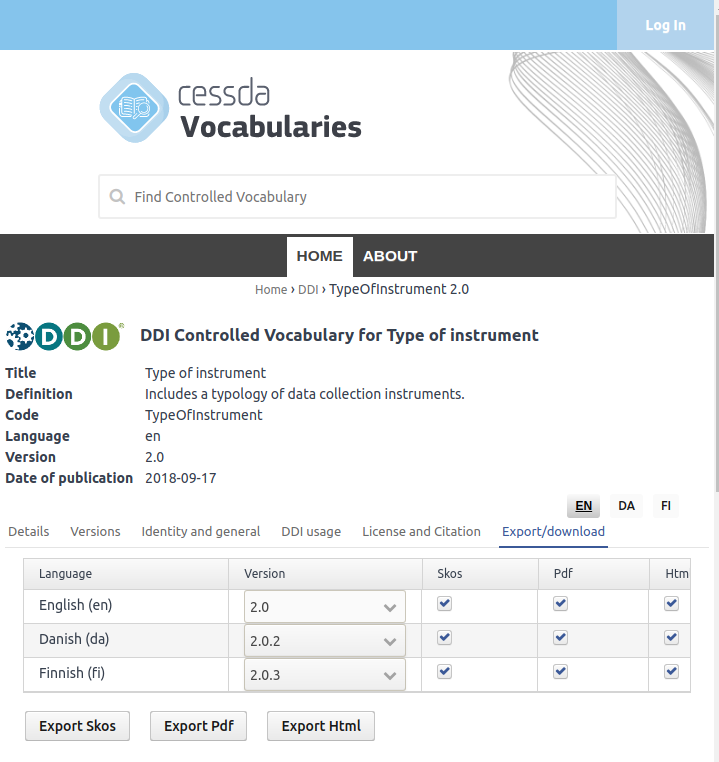 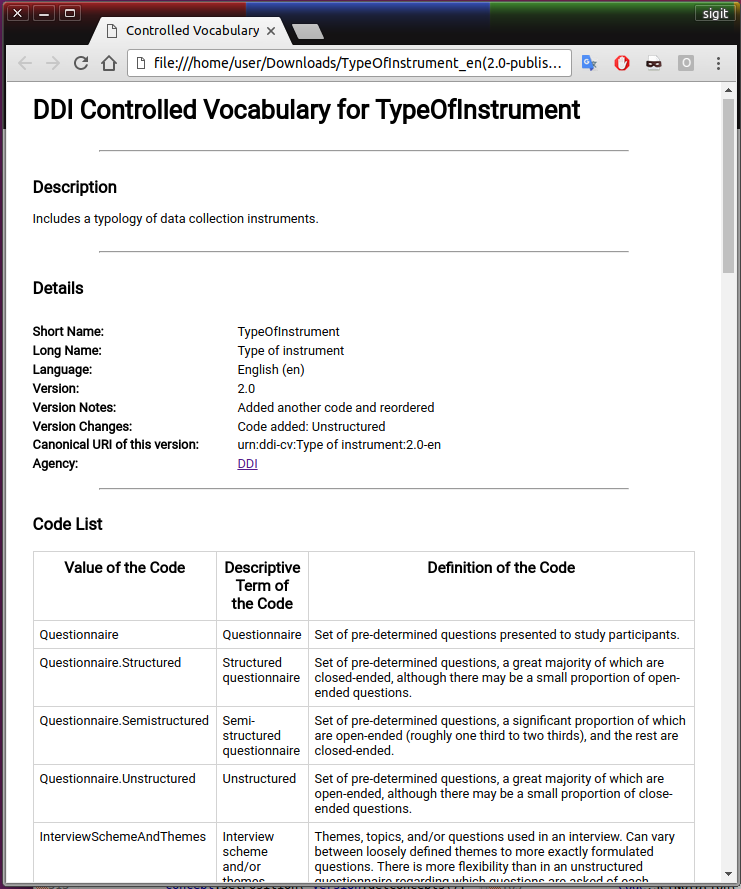 Export vocabulary functionality
SKOS RDF
PDF
HTML
CV Manager - Rest Endpoints
Get all CVs
../v1/Vocabulary







Get a CV Details(parameters: vocabulary, language, version)
../v1/VocabularyDetails/
Get a list of suggestions
/v1/suggest/vocabulary/{vocabulary}/version{version}/language/{language}/limit/{limit}/query/{query}
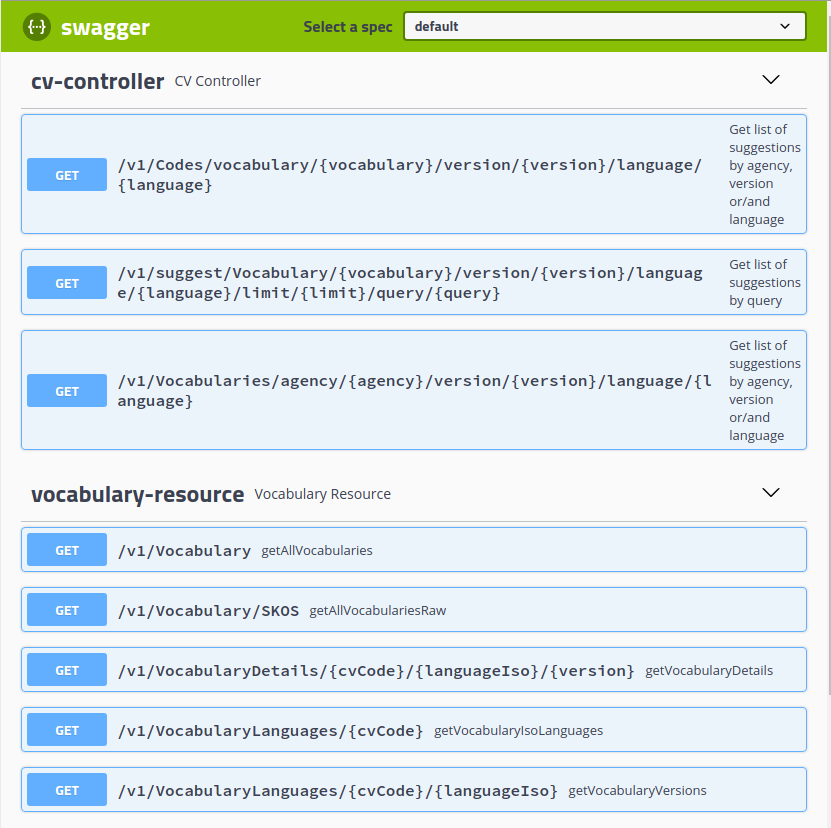 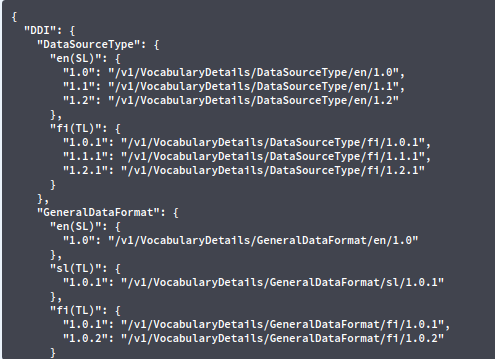 CV Manager - Vocabulary Management
Manage vocabulary Source Language (SL)
Create, edit, delete vocabulary
Manage vocabulary codes (create, edit, delete, change order and hierarchy)
Manage status (draft, initial review, final review, publish, withdraw)
Import Vocabulary & Codes from JSON and Codes from CSV files
Create new version, with previous SL version cloned as a draft
Versions comparison and changes summarization  before publishing
Clone other Target Languages as draft if any, during SL publication
Restore to previous version
Manage vocabulary Target Language (TL)
Add, edit, delete vocabulary translation
Manage vocabulary codes’ translation (add, edit, delete)
Manage status (draft, initial review, final review, publish)
Import Vocabulary & Codes from JSON and Codes from CSV files
Create new version, with previous TL version cloned as a draft
Versions comparison and changes summarization  before publishing
Restore to previous version
CV Manager - Vocabulary Editor
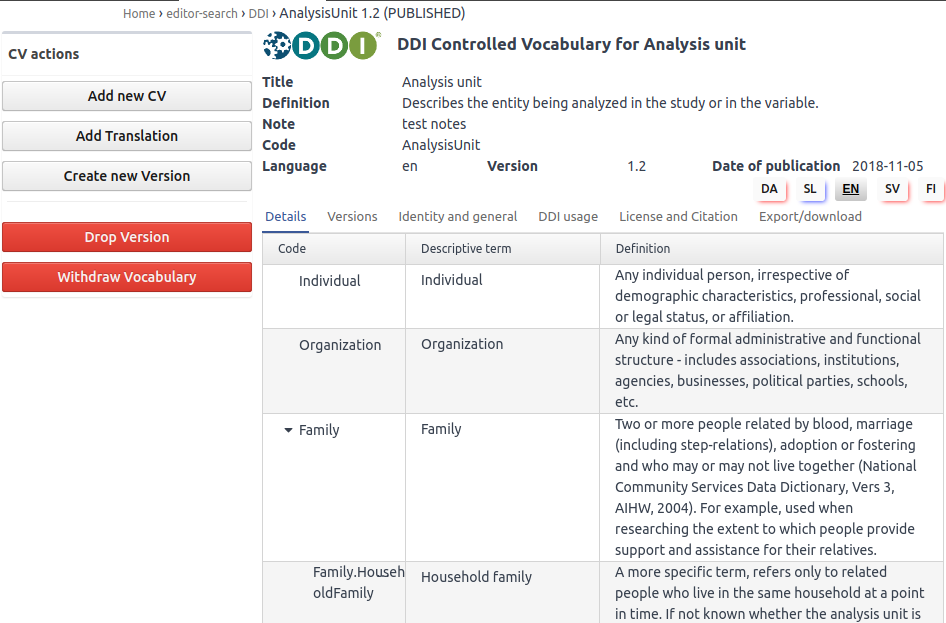 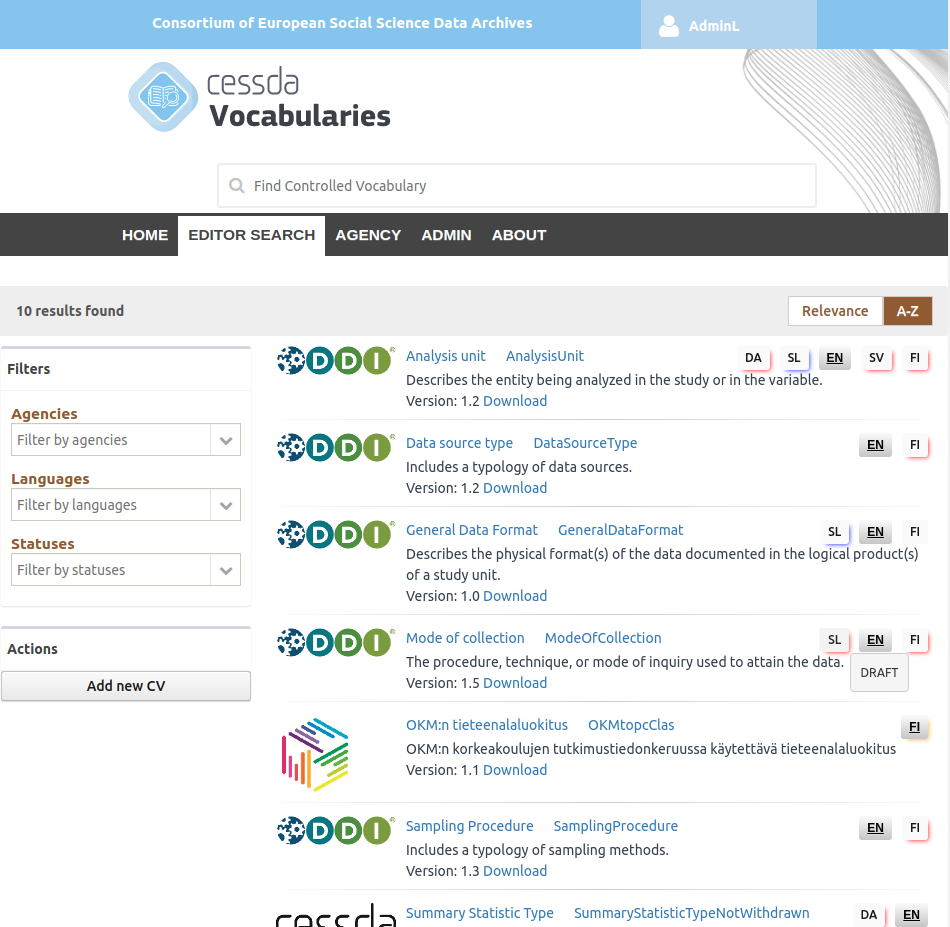 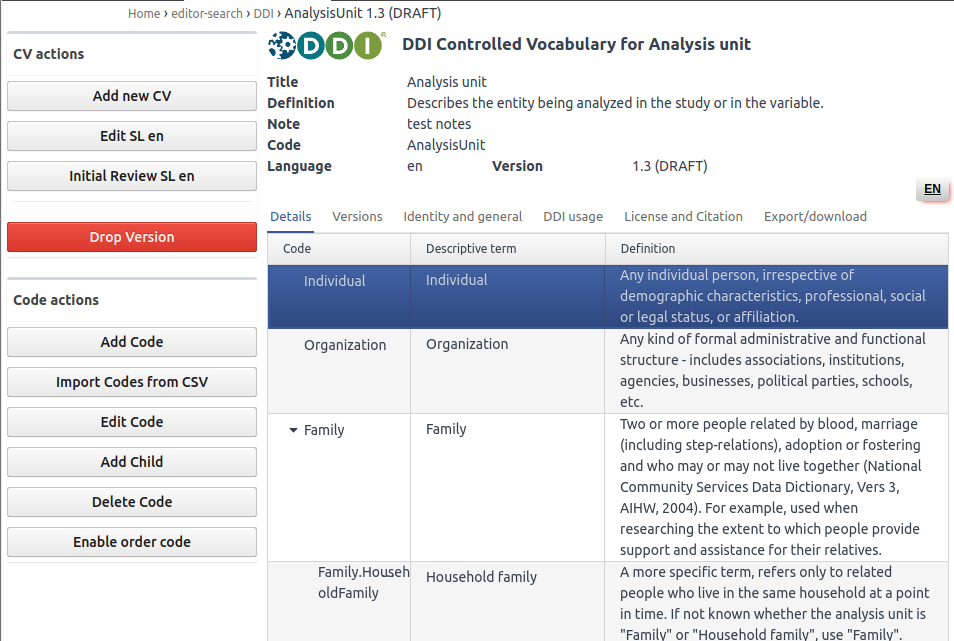 Vocabulary Workflow & Versioning
SL
DRAFT
v2.0
PUBLISH
v2.0
DRAFT
v1.0
REVIEW 1
v1.0
REVIEW 2
v1.0
PUBLISH
v1.0
TL 1
DRAFT
v1.0.1
PUBLISH
v1.0.1
DRAFT
v2.0.1
TL 2
DRAFT
v2.0.1
PUBLISH
v1.0.1
PUBLISH
v1.0.2
TL 3
DRAFT
v2.0.1
Searchable
SL v1.0
SL v1.0
SL v2.0
SL v1.0
TL1 v1.0.1
(Search-site)
TL2 v1.0.1
TL2 v1.0.2
Timeline
CV Manager - Administration
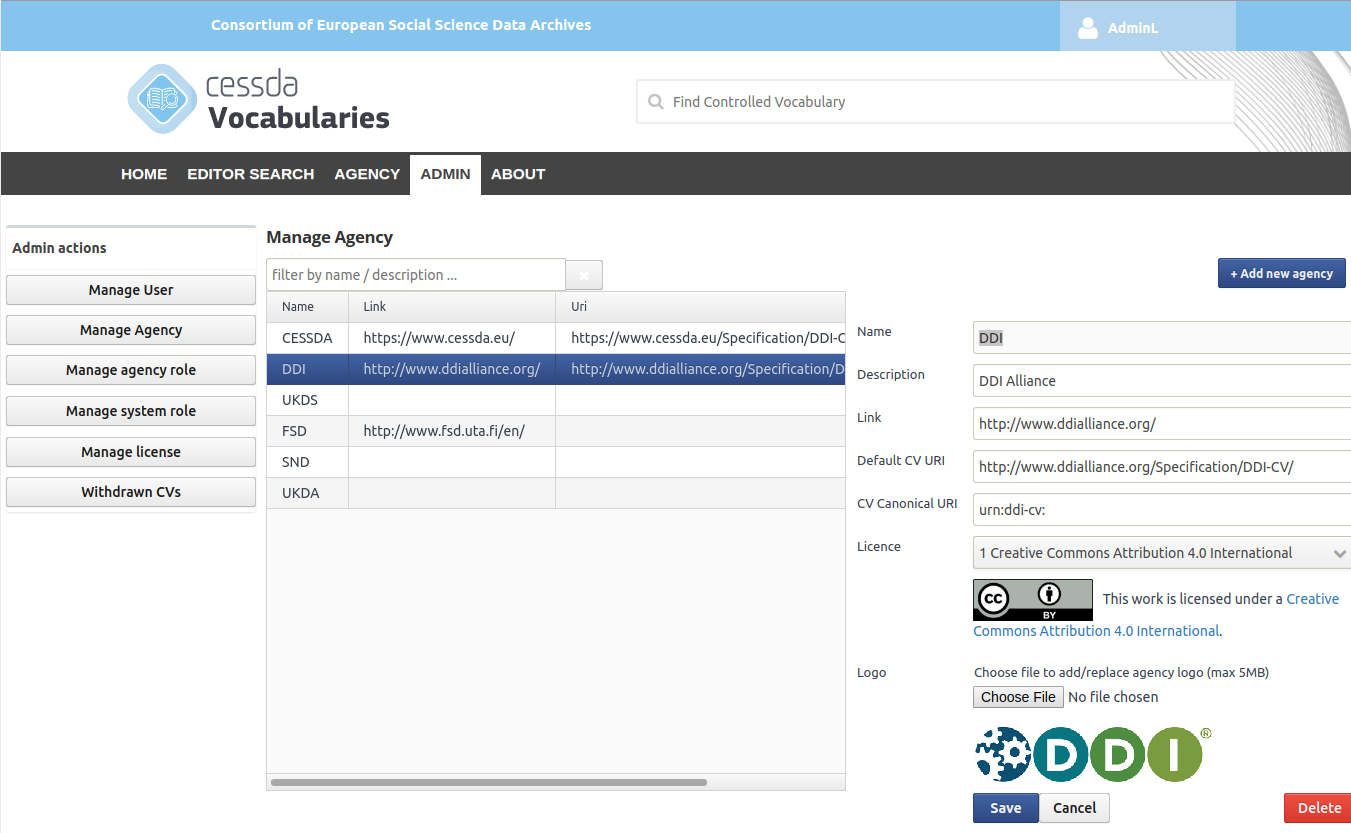 User management
Agency management
Manage agency metadata
User roles in agency management (Admin, Admin-SL, Admin-TL, Contributor-SL, Contributor-TL)
User roles in the system management (System-Admin, Content-Admin, Technical-Admin)
Licenses management
Manage withdrawn vocabularies
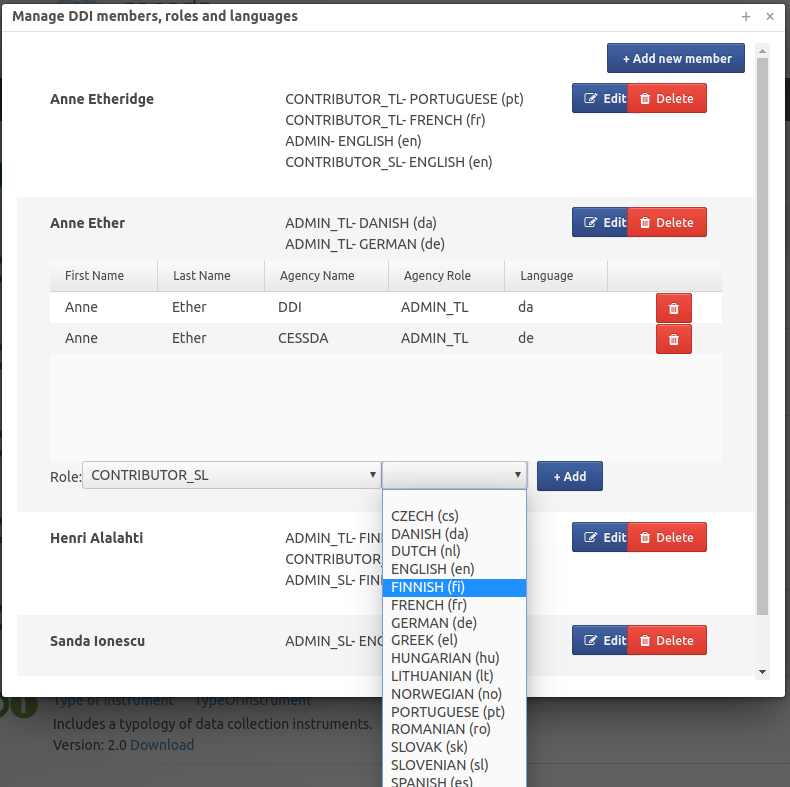 CV Manager Components
Vocabulary Manager is a web-based application, developed with Java using Spring Boot and Vaadin 8 Framework
Dependencies:
DDI-FlatDB – a lightweight framework for heterogeneous DDI sources
Elasticsearch
Java EE Servlet container (Tomcat), Spring 
GESIS’ usermanagement library - managing users, agencies, roles
MySQL
Architecture
Vaadin Client-Side Engine
(Widget Set)
Vaadin Client-Side Engine
(Widget Set)
CV Details
XML
SKOS-RDF
Spring Framework
XML
Snippets
Vaadin Framework
REST
APIS
Vaadin Components
GWT
User Details 
Agency Details
CV-Workflow
CV-Versioning
DDI FlatDB
HTTPS
(AJAX)
Business Logic
Java Code
Client-Side UI
(HTML 5, CSS, Java Script)
RDBMS
(MySQL)
Servlet
Analyzed 
CV Details
Index
Client-side 
(Web- Browser)
Spring-Boot Web Application
REST
APIS
Server-side
Elasticsearch
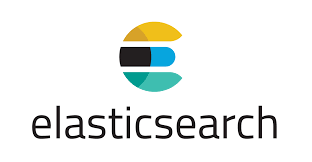 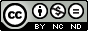 Why use DDI-FlatDB for Vocabularies
DDI-FlatDB is able to operationalize DDI XML despite different versions, dialects and sematic usage
Keeps track of changes through revisions and versions
is able to operationalize SKOS XML
is future proof
Summary
Presented CESSDA Vocabulary Manager
Managing of multilingual, hierarchical vocabularies
User-friendly, role based web application
Versioned Publication of Vocabularies
REST based API to incorporate into your documentation workflow
Open!
DDI FlatDB can be used for any kind of XML metadata schema
Future
Extend SKOS model and UI, to have a thesaurus and ontology manager
Thanks for listening
Any Questions?
CESSDA Technical Infrastructure
CESSDA Technical Infrastructure “requirements”
Infrastructure as code (IaC)
Docker containers
Kubernetes @ Google cloud (docker orchestrator)
Continuous Deployment pipeline (Jenkins)
BitBucket Git

Benefits:
Scalable cluster (horizontal and vertical)
Docker containers are managed by K8S cluster manager
Portable applications (IaC)
Deployment Dockerized
Spring-Boot
Web Application
CV-Manager
Fabric8.io
docker-maven-plugin






$ mvn docker:build
Vaadin Framework
CV-Manager
Docker Image
CV-Manager
Docker Image
GESIS
DDI FlatDB
$ gcloud docker 
  push
Dockerfile
Google Container 
Registry (grc.io)
GESIS
User-Management
Dependencies
Maven Project
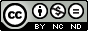 [Speaker Notes: CV Manager is a Spring Boot web application, which manages by Maven. It uses Fabric8.io maven plugin, which allows docker:build process after code compilation and deployment. The docker build process will generate CV-Manager docker image. This image will be pushed to Google Container Registry with the Jenkins pipeline.]
Architecture - Google Cloud (GC), Dockerized
Google
Cloud Shell
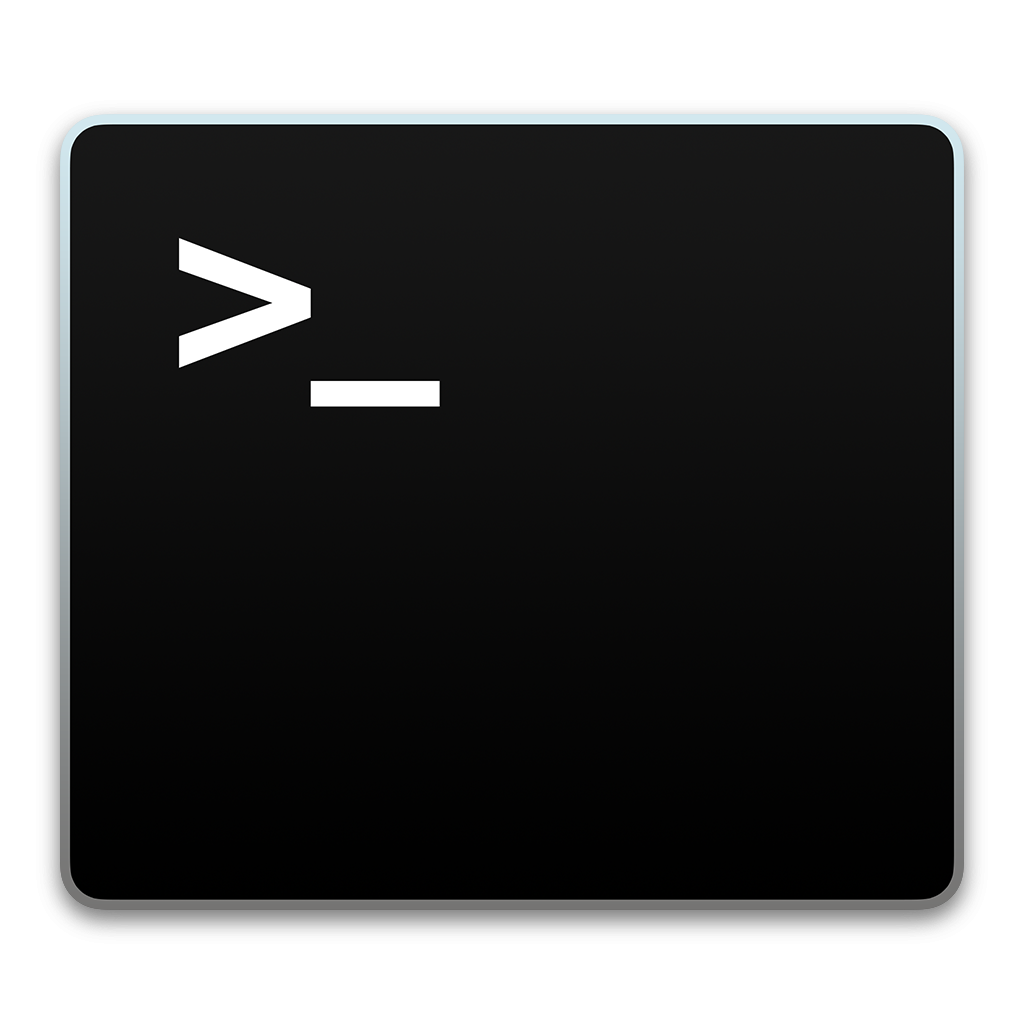 $ kubectl
$ gcloud
CV Manager App
DDI-FlatDB
Docker Container
Docker Container
$ docker build
$ gcloud docker push
Elasticsearch
MySQL
Docker Container
Docker Container
CV-Manager 
Docker Image
Kubernetes Cluster
DDI-FlatDB
Docker Image
Persistent volume for MySQL
Google Container Registry (grc.io)
Google Container Engine (GKE)
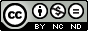 Deployment
Check Requirement & Deployment
Build Project
Sonar Scan
Push Docker Image (GC)
Checkout SCM
Prepare Deployment
Sonar-Qube
Get Gate Status
Load GC environment,
Prepare the GC Container Cluster,
Perform Kubernetes deployment.
Get Jenkins Source Control Management (SCM). 
Prepare the deployment environment, credential for GC Kubernetes
Clean and compile the project.
Apply SonarQube Scanner to the code
Push docker image to Google Container Registry (gcr.io)
Get the information of the application/code health and quality from the SonarCube
Gate status
Jenkins-Pipeline
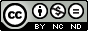 Continuous Integration
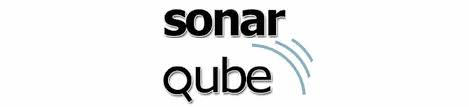 Sonar scans code health & quality, checks SonarQube Gate status
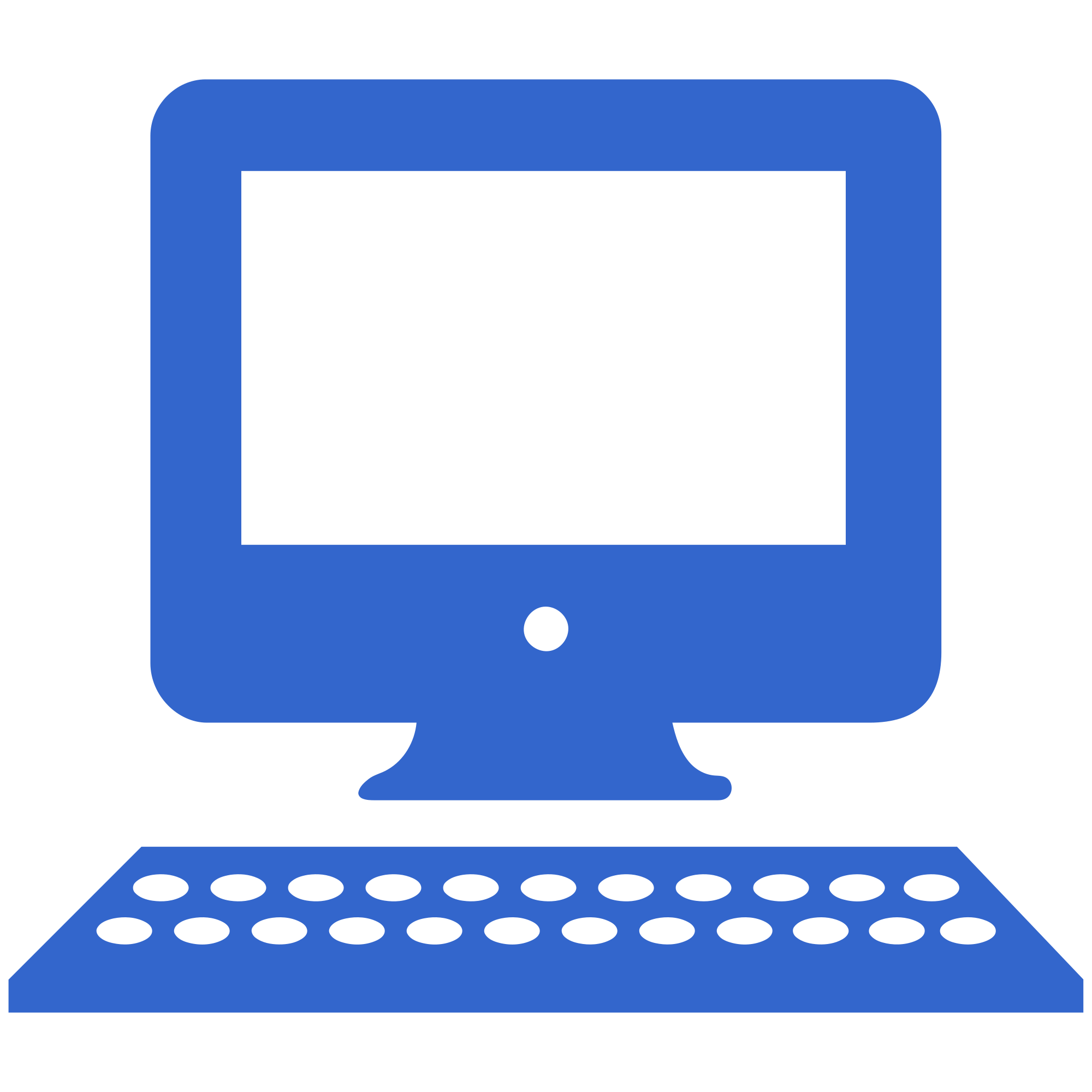 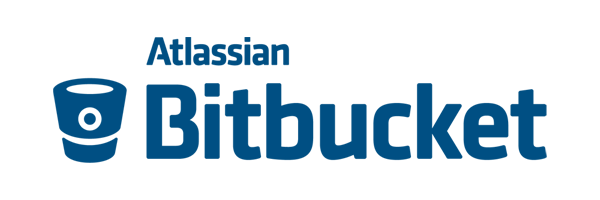 CV-Manager Code
Push Code
GIT Version Control
GESIS DDI FlatDB
CV-Manager 
Docker Image
GESIS User-Management
Pull code, run test, build
Google Container 
Registry (grc.io)
Dependencies
Docker build, gcloud docker push
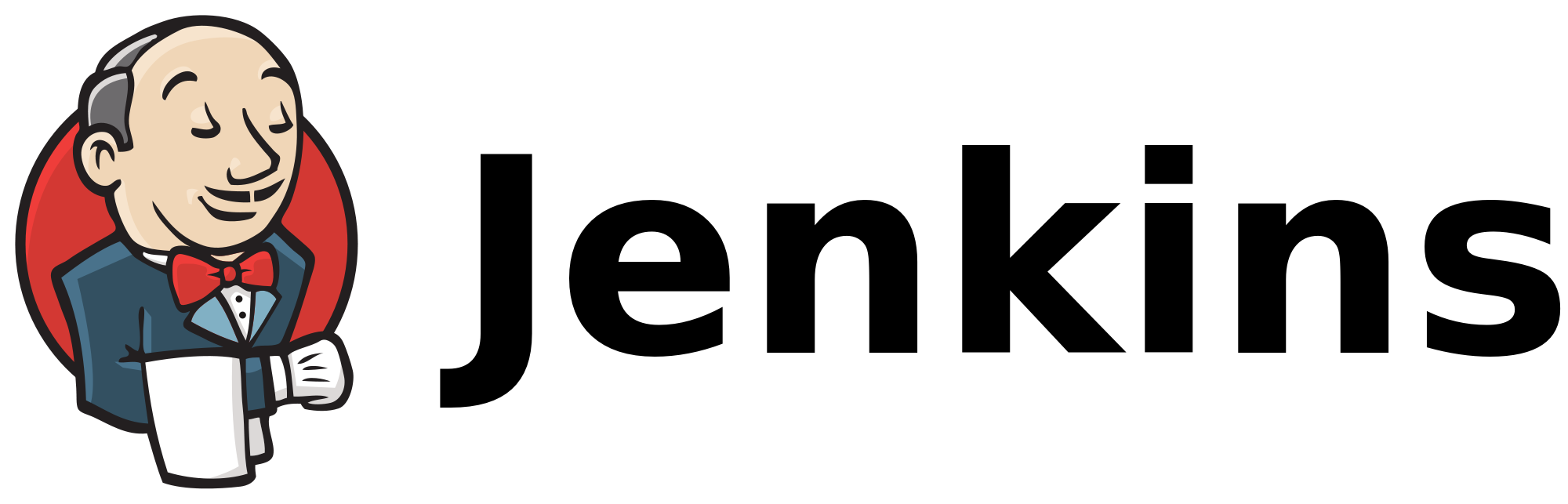 CESSDA
JENKINS
Developer
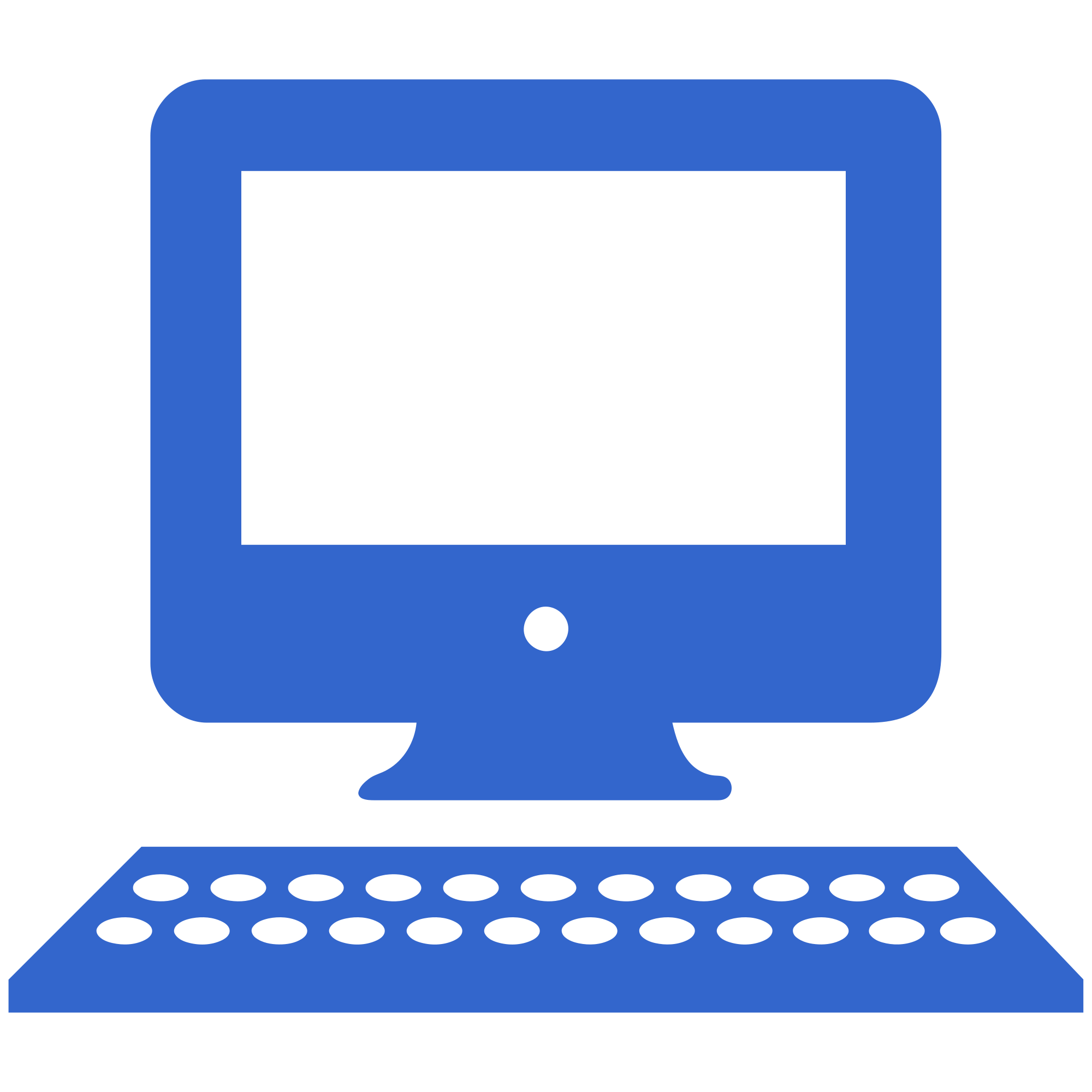 JENKINS-PIPELINE
Deployment (via gcloud and kubectl)
CV Manager Dev
Push Code
Get Dependencies
Docker Container
Pull code, run test, build
GESIS
GITLAB
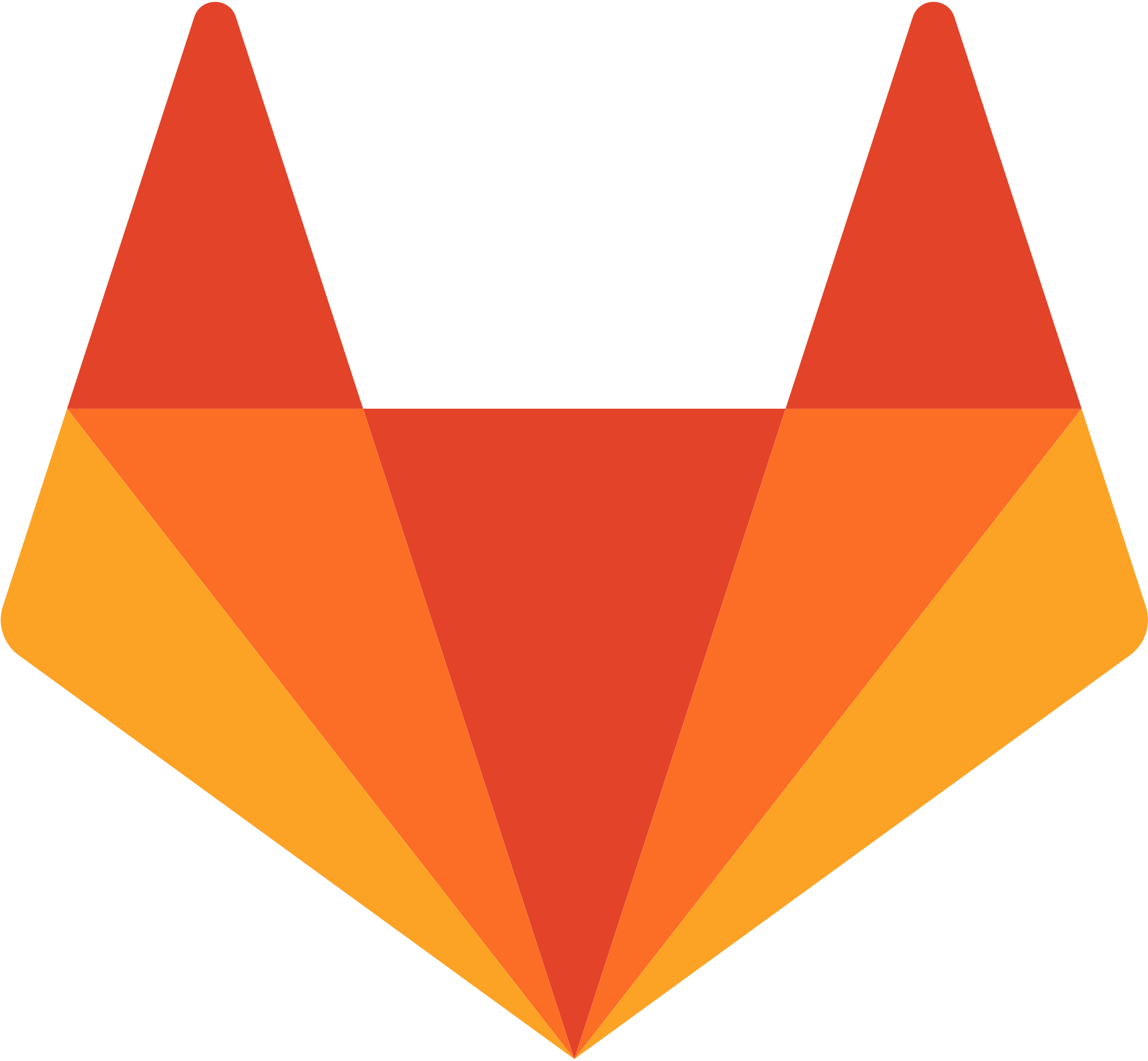 CV Manager Staging
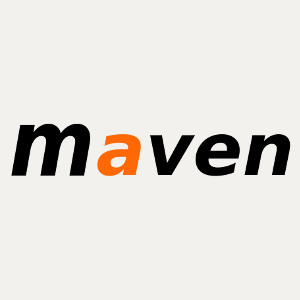 Docker Container
deploy
GESIS MAVEN REPO
GIT Version Control
CV Manager Production
jar
jar
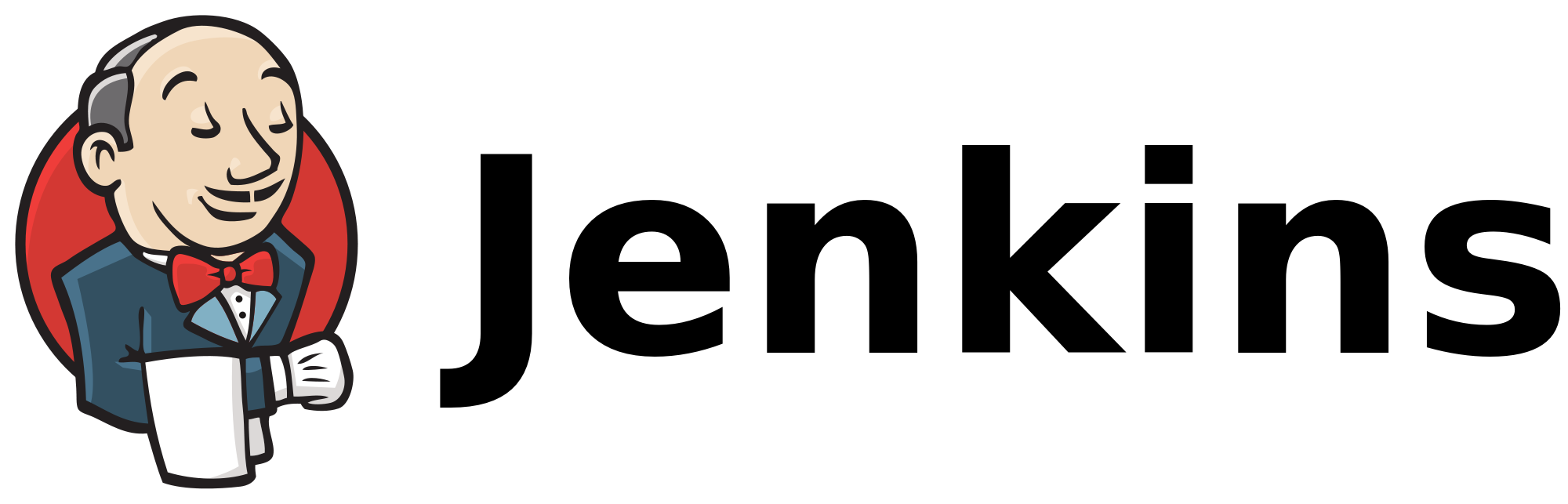 GESIS
JENKINS
Docker Container
Kubernetes Cluster
Google Container Engine (GKE)
JENKINS-PIPELINE
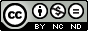 VM instances overview
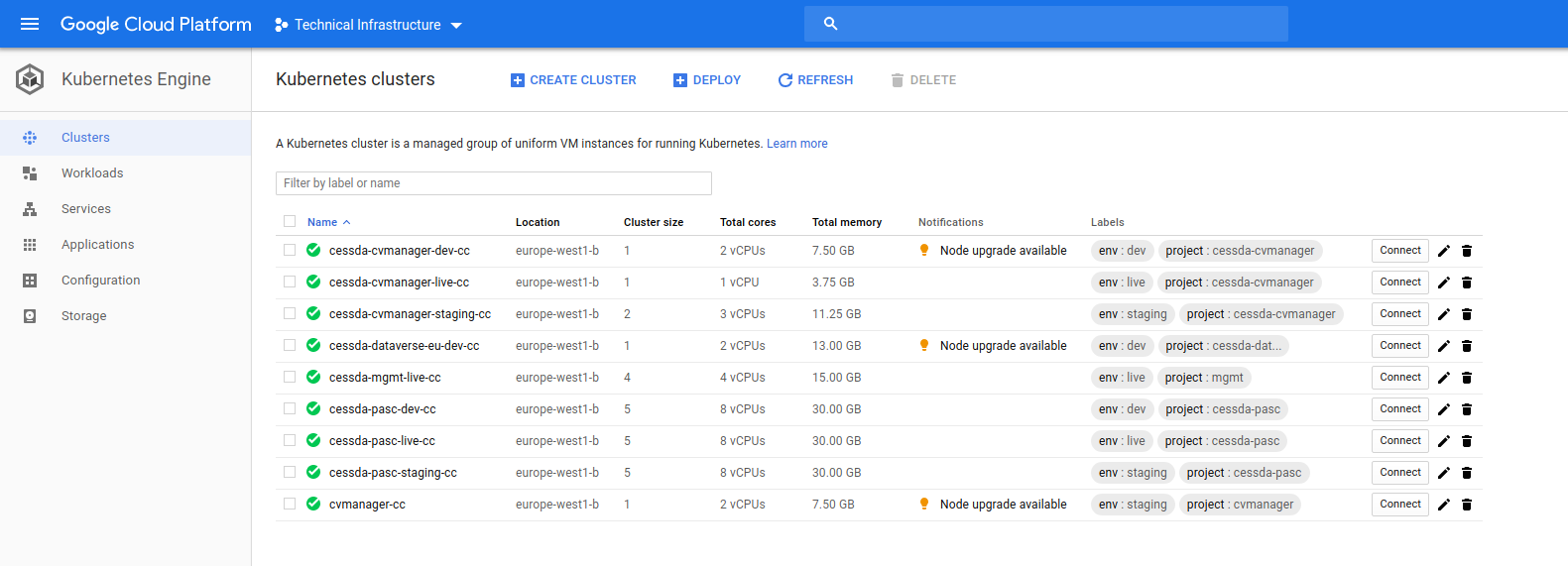 Lessons learned
We can now
develop web-based, platform independent Java software
Stack: 
Storage: Database, DDI-FlatDB
Service: Java Spring IO Framework 
User Interface: Vaadin 8/10
can create with maven docker container
can use the CESSDA pipeline to deploy docker in GC